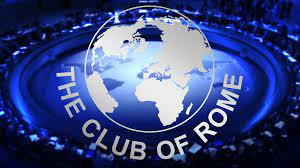 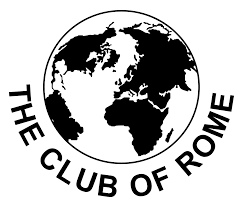 «Римський клуб» та його роль в дослідженні проблематики майбутнього
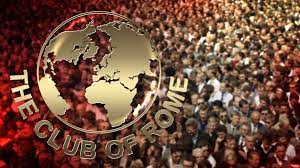 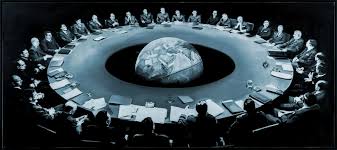 Римський клуб
Міжнародна неурядова організація, аналітичний центр, що об*єднує в своїх рядах вчених, громадських діячів, лідерів думок і ділових людей більш, ніж 30 країн світу, стурбованих перспективами розвитку людства
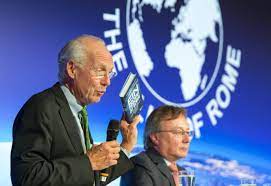 2
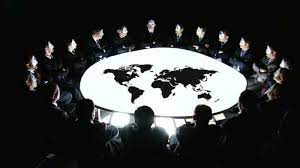 Історія
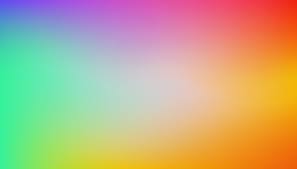 *Римський клуб був заснований в 1968 році за ініціативою видатного італійського економіста і підприємця доктора Ауреліо Печчеї.
*Римський клуб був зареєстрований в кантоні Женеа як неприбуткова громадська організація.
*Президентом був обраний А.Печчеї.
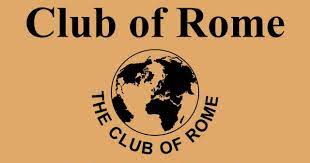 3
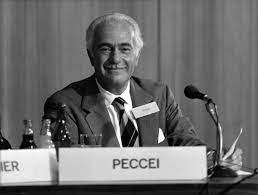 Ауреліо Печчеї
*Італійський вчений
*Засновник та перший президент Римського клубу.
*Автор книг та документів з глобальних проблем и концепції сталого розвитку.
*Був віце-президентом компанії «Olivetti», членом адміністративної ради компанії «Фіат».
13.07.20XX г.
4
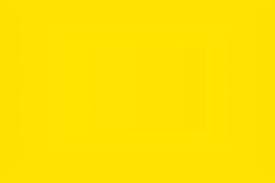 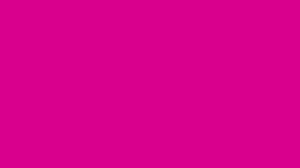 Ефективні заходи для поліпшення перспектив на майбутнє
Виявлення найважливіших проблем, які визначатимуть майбутнє людства на основі комплексного та перспективного аналізу
Стимулювання суспільної дискусії
Основні цілі Римського клубу
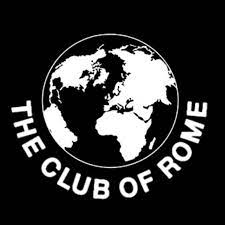 Розробка практичних рішень виявлених проблем
Оцінка альтернативних сценаріїв майбутнього
Презентация конференции
5
Римський клуб в своїй діяльності дотримується трьох засадничих принципів
Глобальний погляд на комплексні, масштабні світові проблеми, що відображує дедалі зростаючувзаємозалежність країн в рамках єдиної планетарної системи
Міждисциплінарний підхід та розгляд сукупності актуальних проблем – політичних, економічних, соціальних та інші – в іхній взаємодії як частин єдиного цілого
Довгострокові наслідки нинішніх проблем, а також політичних рішень і практичних заходів, що знаходяться в арсеналі сучасної політики - підхід
6
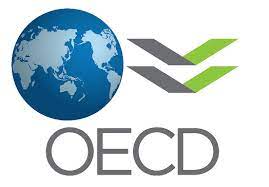 Сьогодні клуб у співпраці з такими організаціями, як ЮНЕСКО, OECP, Globe International і широким колом глобальних і регіональних організацій.
Римський клуб має афілійовані до нього національні асоціації, що нині діють у 33 країнах світу з метою популяризації ідей клубу та їхньої адаптації й розвитку на національному рівні у відповідь на виклики доби глобалізації. Національні асоціації також покликані вносити свій внесок в глобальні дослідження Римського клубу. В Україні діє #Українська асоціація Римського клубу, президентом якої є Віктор Галасюк.
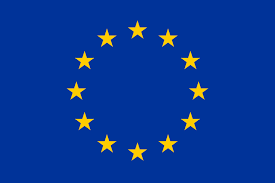 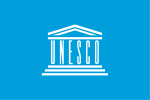 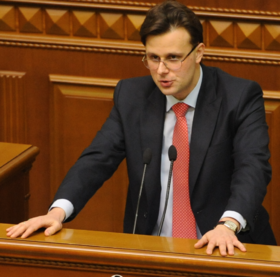 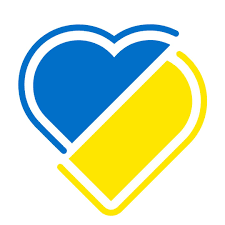 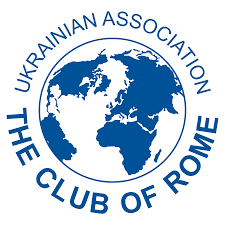 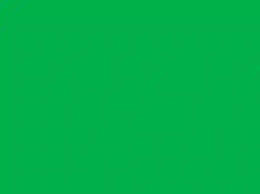 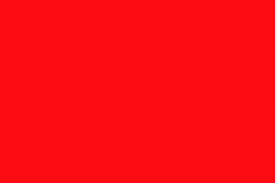 «Зовнішні межі» – збільшення влади над природою, людина відразу ж уявила себе безроздільним паном Землі і відразу почала її експлуатувати
Внаслідок безконтрольної людської діяльності жорстоко постраждало колись щедре та рядне біологічне життя планети
Праця продемонструвала широту та глибину мислення людини, стурбованої за долю людства
«Людські якості» або     «Шість цілей для людства»
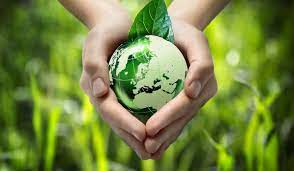 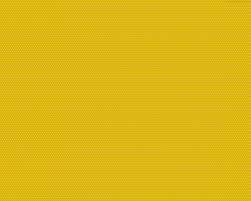 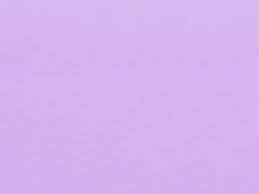 Мета: щоб людина знала, що вона може робити і які будуть наслідки, використовуючи природу у своїх цілях, якщо вона хоче жити з нею в гармонії
Внутрішні межі, цілком очевидно, що фізичні та психологічні можливості людини теж мають свої межі.
8
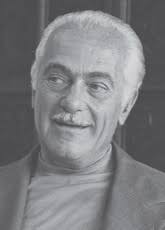 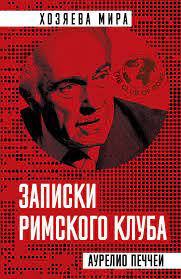 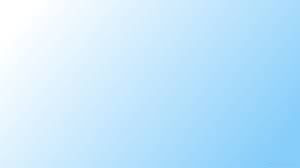 «Я хотів сфокусувати увагу Клубу на кількох основних ідеях, головна з яких зводилася до того, що в людських системах всі елементи взаємопов*язані іщо в даний час найбільше значення набувають саме ті, які безпосередньо залежать від людини»
А.Печчеї
13.07.20XX г.
9
Принципові положення «Дороговказів у майбутнє» Б.Гаврилишин
Гаврилишин достатньо скептично ставиться тієї до соціально-економічної моделі, яка існує у США і наразі багатьма розглядається як взірець для всього іншого світу
«Дороговкази в майбутнє» містять глибокий і проникливий аналіз ситуації в тодішньому СРСР
Виступають ціннісні підвалини соціальної життєдіяльності, це якраз те, що повсякчас ігнорується і західними, і вітчизняними адептами ринкового ультралібералізму.
10
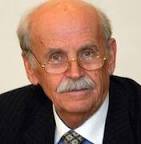 Богдан Гаврилишин
"моя головна мета полягала в пошуку нової методології аналізу ефективності держав, а також у дослідженні досвіду різних суспільств з метою створити нову галузь, яку можна було б назвати "архітектурою суспільних ладів" для того, щоб у майбутньому, коли Україна стане незалежною, "дистилювати" досвід різних країн і сформувати для України новий, тільки їй властивий лад".
Богдан Гаврилишин
11